Chapter-10
Influencing Social Issues in Rural Development
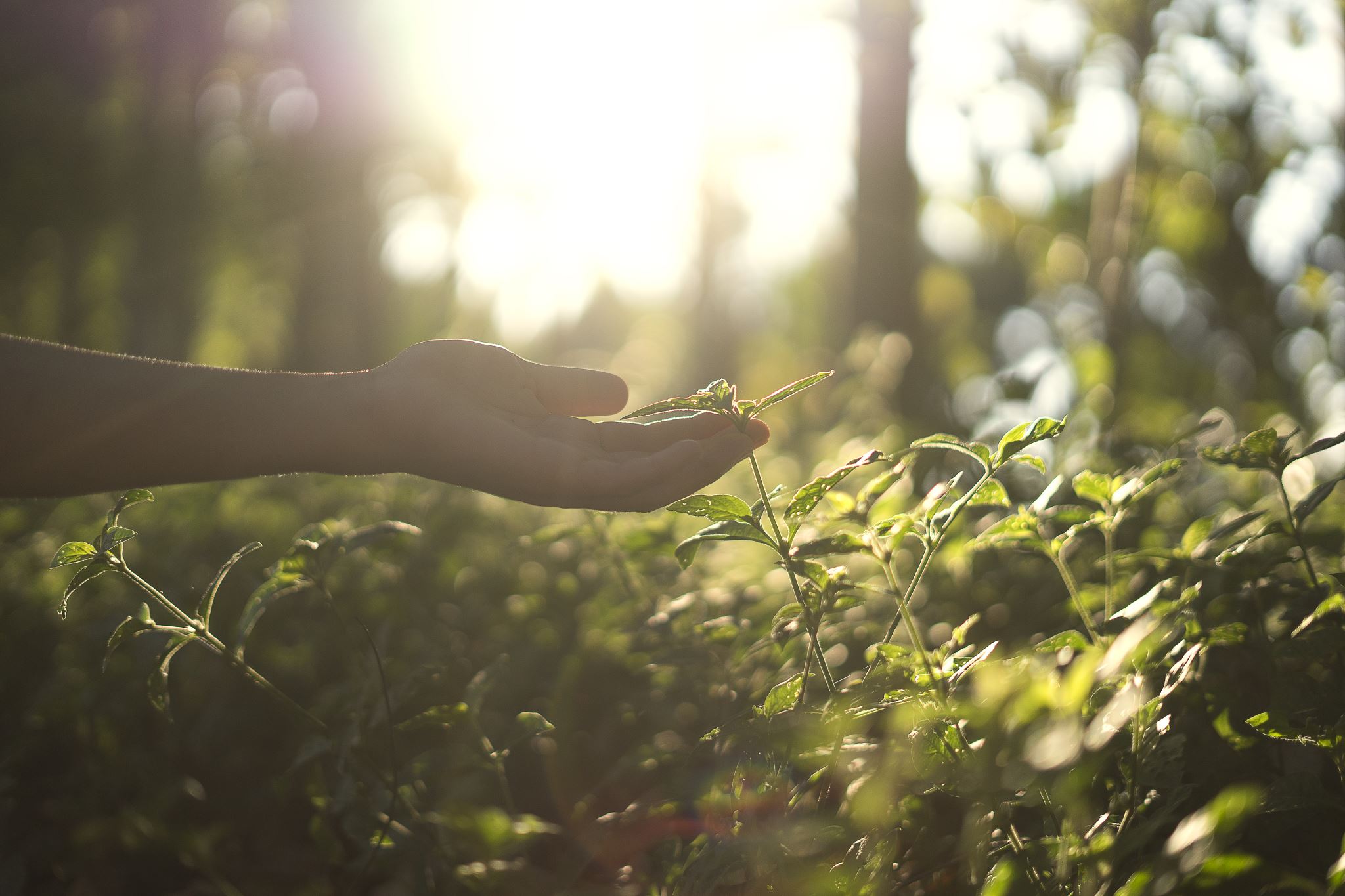 Objectives of the Lecture
Understanding the Context of Rural Bangladesh
Rural population (% of total population) in Bangladesh is reported at 60.29 % in 2022, according to the World Bank
Bangladeshi society is primarily a men dominant society and as a consequence of this, most families are headed by men.
 Women are the considered as poorest of the poor in rural communities.
 Economy is dependent on Agriculture.
Rural-urban disparity is one of the central problems around the world, and there appears to be a tenacious tendency for this gap to increase over time, with urban people enjoying most of the fruits of any development that takes place.
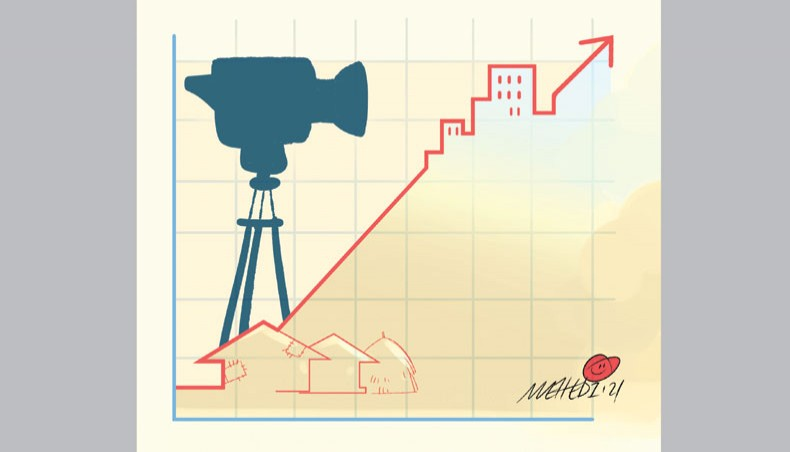 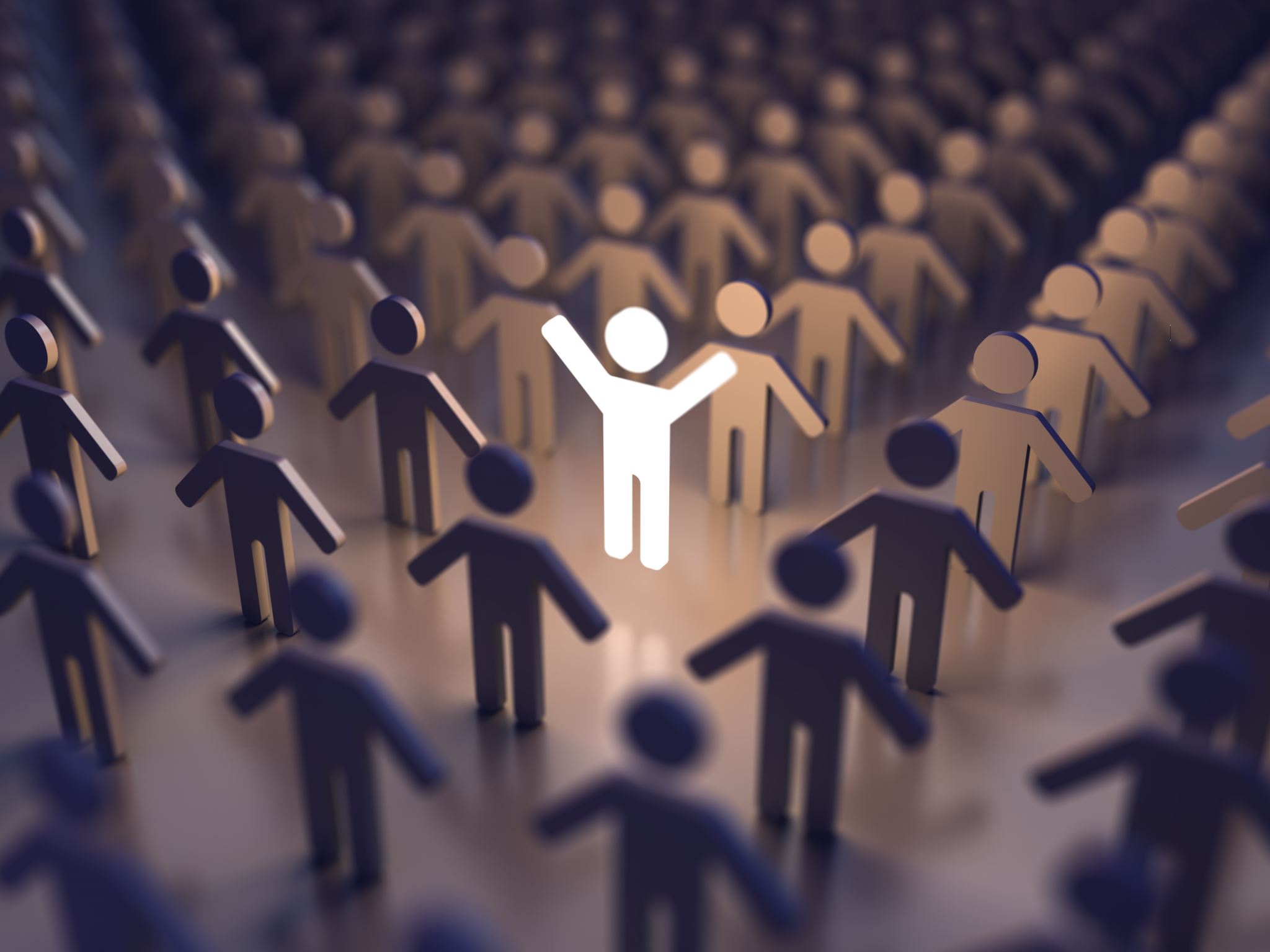 Do you have any idea about the condition of gender disparity and women empowerment in rural areas of Bangladesh???
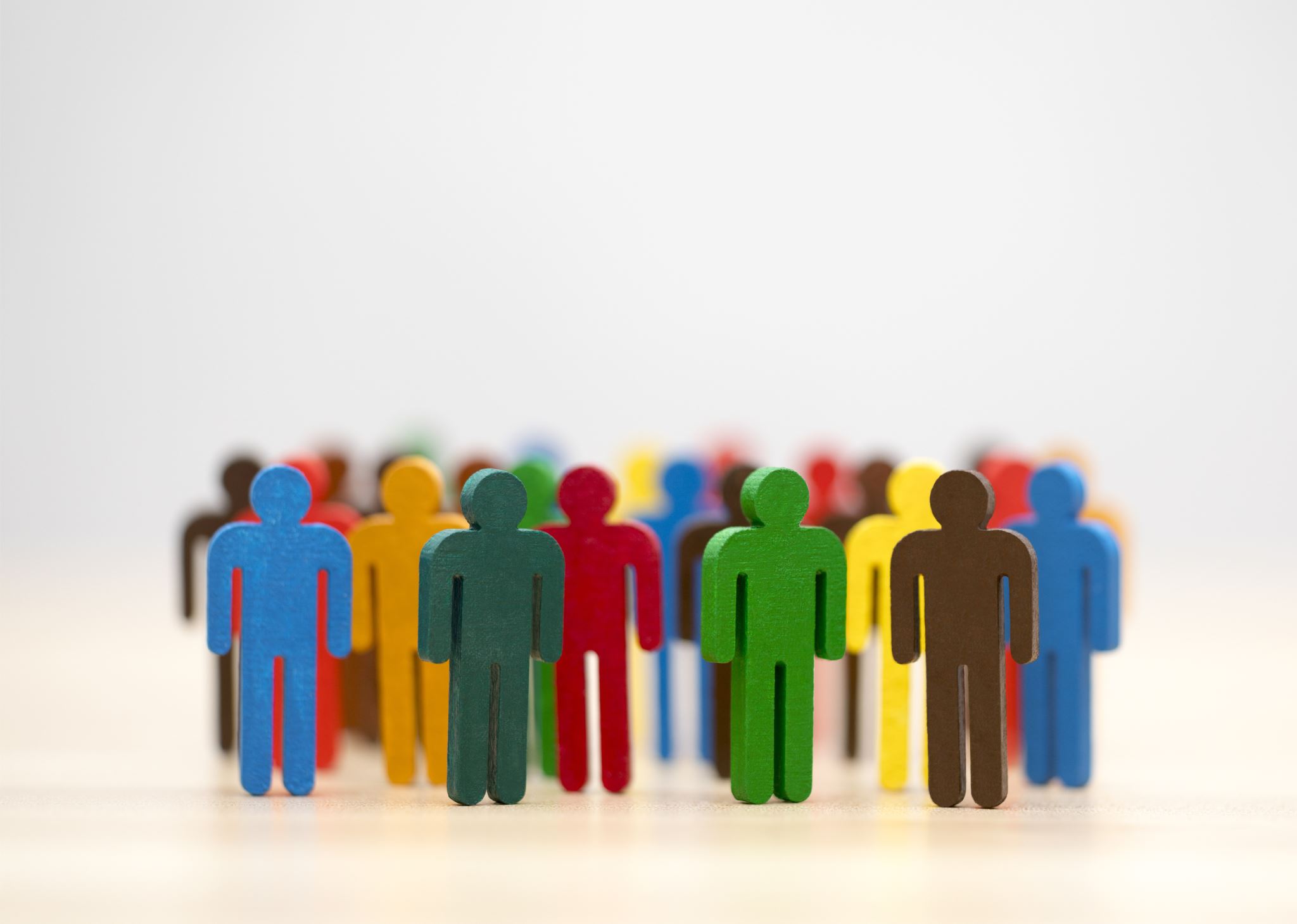 Part -1Gender Issues in Rural CommunitiesThe aim of this part is to identify the key gender issues in Rural Communities and Its impact on Society.
Gender Equality
Gender Equality
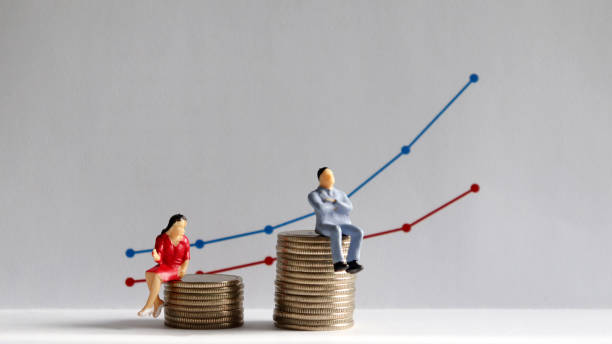 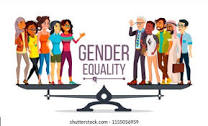 Gender is a social construct that refers to the roles, behaviors, expressions, and identities that a society considers appropriate for men and women. 
Gender Equality means that women and men have equal power to shape society and their own lives. Individuals of both sexes are free to develop their personal abilities and make choices without the limitations imposed by strict gender roles. This implies the same opportunities, rights and obligations in all spheres of life for realizing their full potential and for contributing to and benefiting from economic, social, cultural, and political development.
Common Social Problems in Rural Case
Social Recognition
 Poverty
Basic Needs: Education, Health & Hygienes 
Decision Making Process
Lack of Empowerment
Gender Inequality(Maternal Mortality, Increase Dowry, Increase Domestic Violence, Child Marriage) 
 Use of Contraceptive and participation in mainstream Development Agenda
 Negative Social Norms and Practices.
Development Agenda of BD
MDG (Tremendous Success in Reducing Maternal Mortality and Infant Mortality) 
Goal 1: Eradicate extreme Poverty and Hunger.
Goal 4: Reduce Child Mortality(27.3% under-5 per 1000 live births, 2021)
Goal 5: Improve Maternal Health 
 SDG (Work In progress)
 8th Five Year Plan (Work In Progress)
Existing Gender Disparity in Rural Area in BD
Patriarchal Norms and Social Norms: Rural Bangladesh is deeply rooted in patriarchal norms and traditional gender roles, which often limit women's access to education, employment opportunities, and decision-making power within their households and communities. These norms contribute to perpetuating gender inequality.
Violence Against Women: Violence against women, including physical, emotional, and sexual abuse, is prevalent in rural areas. Factors such as dowry-related violence, child marriage, and domestic violence continue to be significant problems. 
Limited Access to Education: In rural Bangladesh, girls often have limited access to quality education. Factors like distance to schools, early marriage, and socio-economic constraints can hinder girls' educational attainment.
Economic Disparities: Women in rural areas of Bangladesh often face economic disparities due to limited access to resources, credit, and markets. This can trap them in a cycle of poverty, making them more vulnerable to various forms of violence, including economic abuse.
Legal Framework and Awareness: While Bangladesh has made progress in enacting laws to protect women's rights, implementation and enforcement remain challenges, especially in rural areas.
The Importance of Reducing Gender Disparity (1)
Human Rights and Equality: Gender disparities represent a violation of basic human rights and principles of equality. Every individual, regardless of their gender, should have equal opportunities and rights to lead a fulfilling life.
Social Justice: Gender disparities often perpetuate cycles of poverty and inequality. Addressing these disparities is a matter of social justice, ensuring that everyone has a fair chance to access resources, opportunities, and services.
Economic Growth: Gender equality is closely linked to economic growth and development. When women have equal access to education, employment, and financial resources, it can lead to increased productivity and economic development in rural areas.
Food Security: Rural areas often depend on agriculture for livelihoods. When women have equal access to resources, training, and agricultural inputs, it can improve food security for their families and communities.
Health and Well-being: Gender disparities can impact healthcare access and outcomes. Ensuring that women have access to quality healthcare and reproductive services is essential for maternal and child health in rural areas.
The Importance of Reducing Gender Disparity (2)
6. Education: When gender disparities in education are reduced, it can lead to higher literacy rates among women, better-informed decision-making, and improved educational outcomes for future generations.
7. Political Representation: Gender-balanced political representation ensures that the perspectives and needs of women in rural areas are considered in policymaking and resource allocation.
8. Community Development: Empowering women in rural areas often leads to more inclusive and holistic community development. Women tend to invest a significant portion of their income in the well-being and education of their families and communities.
9. Reducing Violence: Addressing gender disparities can contribute to a reduction in gender-based violence. When women have greater economic independence and access to support services, they are often better equipped to leave abusive situations.
10. Resilience and Sustainability: Empowering women in rural areas can enhance the resilience of communities in the face of challenges such as climate change and economic shocks. Women often play crucial roles in sustainable resource management and adaptation strategies.
Initiatives for Ensuring Women Empowerment (1)
Economic Empowerment: Microfinance initiatives, such as Grameen Bank, have helped empower rural women by providing them with access to financial services and credit. Women in rural areas have been able to start small businesses and generate income for their families.
Education: Efforts have been made to increase girls' access to education in rural areas, which is crucial for their empowerment. While progress has been made, disparities in education still exist, with lower literacy rates among women compared to men.
Healthcare: Initiatives have been taken to improve healthcare access for women in rural areas, including maternal health services. However, challenges related to maternal mortality and healthcare infrastructure persist in some regions.
Initiatives for Ensuring Women Empowerment (2)
4. Legal Rights: Legal reforms have been made to protect women's rights, including measures to combat gender-based violence. However, enforcement of these laws can be a challenge, particularly in remote rural areas.
5. Social Norms: Traditional gender norms and stereotypes still influence the lives of women in rural Bangladesh. These norms can limit their freedom and opportunities.
6. Political Representation: Women's representation in local government and decision-making bodies has improved through reserved seats for women in local councils. This has allowed women to have a voice in community development.
7. NGO and International Aid: Non-governmental organizations (NGOs) and international aid agencies have played a significant role in promoting women's empowerment in rural areas through various programs and initiatives.
Part-2Ethnicity and Race in Rural societiesThe aim of this part is to explore the ethnicity and racial differences in Rural Societies
Ethnicity and Racial Factors in Rural Areas
Ethnicity refers to a social construct that categorizes groups of people based on shared cultural traits, such as language, religion, customs, traditions, history, and often a sense of common identity and heritage. Unlike race, which is typically associated with physical characteristics like skin color, ethnicity is more about cultural and social characteristics that tie a group of individuals together.
Ethnicity can be a complex and multifaceted concept because it encompasses a wide range of cultural elements and can vary from one region or context to another. People often identify with their ethnicity as a way of expressing their cultural and social affiliations and may feel a sense of belonging to a particular ethnic group.
It's important to note that ethnicity is a social and cultural construct and does not have a biological basis. People within the same ethnic group can have diverse physical appearances, and individuals may identify with multiple ethnicities or none at all. Additionally, ethnicity can be a source of pride and connection for some, while for others, it may be a source of discrimination or marginalization when ethnic differences are used to justify unequal treatment or prejudice.
Ethnicity and Race in Rural Societies
Population(in million)- 169.83 
Religious Differentiation 





 Culture:
The culture of Bangladesh has evolved with influences from diverse social societies. Bangladesh's main religion is Islam, which has played a critical part in influencing the country's culture.
Challenges to Ensure the Rights of Ethnic People
Cultural and Linguistic Diversity: Bangladesh is home to numerous ethnic groups, each with its own distinct culture, language, and traditions. Maintaining and preserving this cultural diversity can be challenging, as dominant cultural norms often overshadow the unique identities of these ethnic groups.
Land Rights and Displacement: Many ethnic communities in Bangladesh have historically faced land rights issues and displacement from their ancestral lands due to development projects, illegal land grabbing, and encroachment. 
Discrimination and Marginalization: Ethnic minorities in Bangladesh often experience discrimination and marginalization in various aspects of life, including education, employment, and healthcare. Overcoming deep-seated biases and prejudices is essential for fostering an inclusive society.
Challenges to Ensure the Rights of Ethnic People
5. Access to Basic Services: Ethnic communities, particularly those in remote or hilly areas, may have limited access to basic services like education, healthcare, and clean water. Improving infrastructure and service delivery in these areas is essential to uplift these communities.

6. Political Representation and Participation: Ensuring adequate political representation and participation of ethnic groups in governance structures is a challenge. Ethnic minorities often lack representation in national and local decision-making bodies, which hinders their ability to advocate for their rights and interests.
Part-3Health and Healthcare Access in Rural Areas“The aim of this part is to observe current status of Health and Healthcare Access in Rural Areas along with common challenges and way outs “
Number & Facts in Healthcare Access
Bangladesh is one of the countries who is bound to ensure “Health for all (2000)” through Primary Health Care Services.
Number of Hospitals(2019): Public (255), Private (5,054)
NGO participation: 50000 women community health worker in rural, 80 million door to door health promotion and services.
 Availability of medicines in Rural Bangladesh.
Low-cost Solution: Oral Saline
Public awareness Program: Education, Strengthening Preventive Control.
Source: World Bank
Healthcare System in Rural Bangladesh
Most of the people in rural side are poor and illiterate and their occupation is agriculture. As a result, most of the people cannot avail modern expensive treatment, which are not all available on their door-step. Since there is no medical center in these villages, they go to village physicians to collect medicines. Sometimes they go to Imams and Maolanas for Panipora and Jhar-fook. 
 Villagers apply Allopathic, Homeopathic, Herbal, Cosmopolitan, Religious, quack Physicians, Jeen Kabiraj, Imam, Peer Shaheb, Maulana and Ojha.
 Superstition regarding women related diseases has some misconception in rural side. They consider these diseases as curse of society. Example: Polycystic Ovary Syndrome (PCOS), Sexually Transmitted Diseases (STDs), Uterine Fibroids.
Current Status of Healthcare Facilities
In this age of 4th Industrial Revolution, people maintain several traditional method for giving birth of children. As a result, every year many women have to lose their life.
 Still “Family Planning or other birth control method” is considered as sin.
 Due to lack of awareness and changing pattern of lifestyle in rural areas have given rise to non-communicable diseases such as kidney and heart ailment, diabetes, high blood pressure, knee and back pain and it is becoming more common than ever.
There are only 482 upazila health complexes in Rural side. Most of these hospitals are still understaffed and inadequately equipped – forcing people to seek treatment  at local private diagnostic centres, clinics and hospitals. Most often than not, patients needing critical care have to be moved to the capital. In many cases, they are deprived of quality services by the clinics despite paying steep medical bills.
 The health complex has the posts for basic healthcare like paediatricians, gynaecologists, dentists and surgeons vacant for years. Many of the doctors do not want to take pasting at remote area. As a result, people of that side are literally deprived of basic health care services.
Current Status of Healthcare Facilities
The number of private clinics, their growing business and out-of-pocket medical spending by patients are proof enough that entrepreneurs in the sector are filling in the healthcare vacuum in rural Bangladesh: In Cumilla, there are more than 400 private hospitals and diagnostic centres. Of them, more than 200 are in Cumilla city; In Barishal district, every upazila has at least one clinic and three to four diagnostic centres that offer a wide range of medical tests round the clock.
 Inadequate number of physicians, employees and nurses and unwillingness to stay at rural areas and small towns put the health security for rural people in danger. Bangladesh requires a need-based, pro-poor and feasible program to guarantee health security, which will be formulated through a participatory approach with the active participation of the relevant stakeholders. Bottom up policy planning system should be introduced in the public policy formulation. Central monitoring and evaluation system be strengthened so as to make sure that, health facility is available for the rural people.
The Challenges for Access to Healthcare
Geographical Barriers:
Rural areas in Bangladesh often lack well-developed road networks and transportation infrastructure. This makes it difficult for people in remote villages to access healthcare facilities, which are usually concentrated in urban and semi-urban areas.
The geographical isolation of rural communities can lead to delayed medical care in emergencies, exacerbating health conditions and increasing mortality rates.
Healthcare Infrastructure and Resources:
Rural healthcare facilities in Bangladesh are typically under-resourced and understaffed. They often lack essential medical equipment, medications, and adequately trained healthcare professionals.
Urban areas have a higher concentration of well-equipped hospitals, specialized clinics, and healthcare personnel, making it easier for urban residents to access a wider range of healthcare services.
The Challenges for Access to Healthcare:
3. Health Awareness and Education:
Rural populations may have lower levels of health literacy and awareness compared to their urban counterparts. Lack of knowledge about preventive measures, symptoms of diseases, and available healthcare services can result in delayed or inadequate care-seeking behavior.
In urban areas, there is generally better access to information and educational resources, which can contribute to improved health awareness and healthcare-seeking behavior.
4. Economic Barriers:
Rural populations in Bangladesh often have lower incomes and limited financial resources. The cost of healthcare, including transportation, consultation fees, and medication expenses, can be a significant barrier to accessing care.
In contrast, urban areas may offer more job opportunities and higher incomes, which can make healthcare expenses relatively more affordable for urban residents.
Way Out for addressing the Challenges
Improving Healthcare Infrastructure:
Invest in building and upgrading healthcare facilities in rural areas. This includes establishing more primary healthcare centers, community clinics, and rural hospitals with the necessary medical equipment and trained staff.
Ensure consistent electricity and clean water supply to healthcare facilities to enable the provision of continuous and quality healthcare services.
Health Workforce Deployment:
Recruit and train healthcare professionals, including doctors, nurses, and midwives, with a focus on deploying them to underserved rural areas. Incentives such as scholarships, housing, and career development opportunities can attract healthcare workers to rural postings.
Utilize telemedicine and mobile health units to reach remote areas and provide consultations, diagnoses, and health education.
Way Out from the Challenges
3. Transportation and Telecommunication:
Improve rural transportation infrastructure to facilitate the movement of patients to healthcare facilities. This includes building and maintaining roads and bridges to connect remote villages.
Enhance telecommunication networks in rural areas to support telemedicine services, enabling patients to consult with healthcare professionals remotely.
4. Community Health Education:
Implement community health education programs to raise awareness about preventive measures, early detection of diseases, and the importance of seeking timely healthcare.
Promote the training of community health workers who can provide basic healthcare services, educate villagers about hygiene and nutrition, and assist in referrals to higher-level healthcare facilities when needed.
5. Financial Support and Health Insurance:
Develop and implement health insurance schemes tailored to the needs and affordability of rural populations. Subsidized or low-cost health insurance can reduce the financial burden of healthcare expenses for rural families.
Establish mechanisms for microfinancing or community-based health funds to provide financial support to those unable to afford healthcare services.
Part-4Education and Educational Disparities in Rural Regions“This section aims to find out why Bangladesh is still lagging behind in terms of Quality Education”
Number and Facts in Education
Human resource development is the government's principal goal, in addition to generating rapid growth, through increasing the living standards of disadvantaged and underprivileged people. To combat the long-term impacts of the coronavirus, the government is making continuous efforts to ensure the basic needs of the people through economic restructuring with priority on life and livelihood, as well as to improve the living standards of the disadvantaged and poor people. As a result through implementation of various development programmes, Bangladesh is gradually improving in the Human Development Index (HDI)
Universal net primary enrollment-(116% gross children of primary school enrolling in school)
Gender Parity Index- 0.49(1973), 1.094(2011).
Bridging the Gap by NGO: Vocational training.
Free Book Distribution 
Food for education 
Scholarship scheme: Female Secondary School Assistant Project(1990)
Source: World Bank
Number of Primary Education Institutions
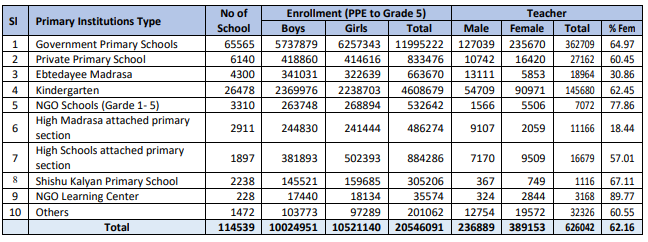 Source: MoPME Annual Report 2022-23
Educational Disparities in Rural Areas
Educational disparity does exist in rural areas of Bangladesh. While progress has been made in improving access to education across the country, rural areas often face significant challenges in terms of quality education and access to educational resources.
Limited Access to Schools: In many remote rural areas, there are fewer schools, and they may be located far from villages, making it difficult for children to attend regularly. For example, a child in a rural village may have to walk long distances to reach the nearest school.
Quality of Education: Rural schools often have inadequate infrastructure, poorly trained teachers, and limited educational materials. This can result in a lower quality of education compared to urban schools. For instance, a rural school may lack basic facilities like libraries, laboratories, and well-trained teachers in subjects like science and mathematics.
Educational Disparities in Rural Areas
3. Gender Disparity: Gender disparity in education persists in rural areas, where girls may face cultural and social barriers to attending school. Early marriage and traditional gender roles can limit girls' access to education. For instance, a girl in a rural area may be expected to prioritize household chores over schooling.
4. Economic Challenges: Poverty is more prevalent in rural areas, and many families struggle to afford school-related expenses such as uniforms, books, and transportation. This economic hardship can lead to a higher dropout rate among rural students.
5. Language Barriers: In some rural areas, the medium of instruction may not be in the student’s native language, which can hinder their understanding and learning. For instance, a child from an indigenous community may face difficulties if the school primarily uses Bengali as the medium of instruction.
The Causes of Educational Disparity in Rural Areas
Limited Infrastructure and Resources: Many rural schools lack basic infrastructure such as classrooms, libraries, laboratories, and sanitation facilities. Inadequate resources and poorly maintained facilities can affect the quality of education.
Shortage of Qualified Teachers: Rural areas often face a shortage of qualified and well-trained teachers. Many teachers in rural schools may not have received proper training, leading to subpar educational experiences for students.
Economic Constraints: Poverty is more prevalent in rural areas, and many families struggle to meet the costs associated with education, such as school uniforms, textbooks, and transportation. This financial burden can force children to drop out of school to help with household income or agricultural work.
Gender-Based Disparities: Traditional gender roles and social norms can create disparities in education, particularly for girls in rural areas. Early marriage, household chores, and concerns about safety during travel to and from school often limit girls' access to education.
Language Barriers: In some rural areas, the primary language of instruction in schools may not align with the students' native language. This language barrier can hinder students' comprehension and learning, especially for those from indigenous or minority communities.
Way Outs-1
Invest in Rural School Infrastructure: should allocate resources to improve and expand school infrastructure in rural areas. This includes constructing new classrooms, and providing libraries, science labs, and proper sanitation facilities to create a conducive learning environment.
Teacher Training and Recruitment: should invest in teacher training programs to ensure that educators in rural schools are qualified and well-prepared. Encourage and incentivize qualified teachers to work in rural areas to address staffing shortages.
Financial Support for Students: need to introduce scholarship programs, stipends, and subsidies to alleviate the financial burden on rural families. This can help cover costs such as uniforms, textbooks, and transportation, making education more accessible.
Promote Gender Equality: implementation of the initiatives that encourage girls' enrollment and retention in schools. Address early marriage, provide safe transportation options, and offer incentives for families to send their daughters to school.
Way Outs-2
5. Community Engagement and Awareness: need to  work closely with local communities to raise awareness about the importance of education. Engage parents, community leaders, and elders in discussions about the benefits of education and the disadvantages of child labor.
6. Multi-lingual and Mother-Tongue Education: need to introduce multi-lingual or mother-tongue-based education programs in areas where students' native languages differ from the medium of instruction. This can improve students' comprehension and learning outcomes.
7. Mobile and Distance Learning: must utilize technology to provide access to quality educational content through mobile apps, online courses, and distance learning programs. This can be especially beneficial for students in remote areas.
8. Community Schools and Flexible Schedules: need to establish community schools that offer flexible schedules to accommodate the needs of working children or those engaged in agricultural activities. This allows children to access education without compromising their family's livelihood.
Disparities Between Rural-Urban Education
Rural Education
Urban Education
Parents are not aware.
 Give priority on religion studies.
Enrollment rate is high but drop out rate is also high.
 Females are deprived.
Limited Job Opportunities
Parents are aware.
 Give priority on Higher Education as well as STEM education.
 Drop out rate is low.
 Females are privileged in terms of family support
Diverse job Opportunities
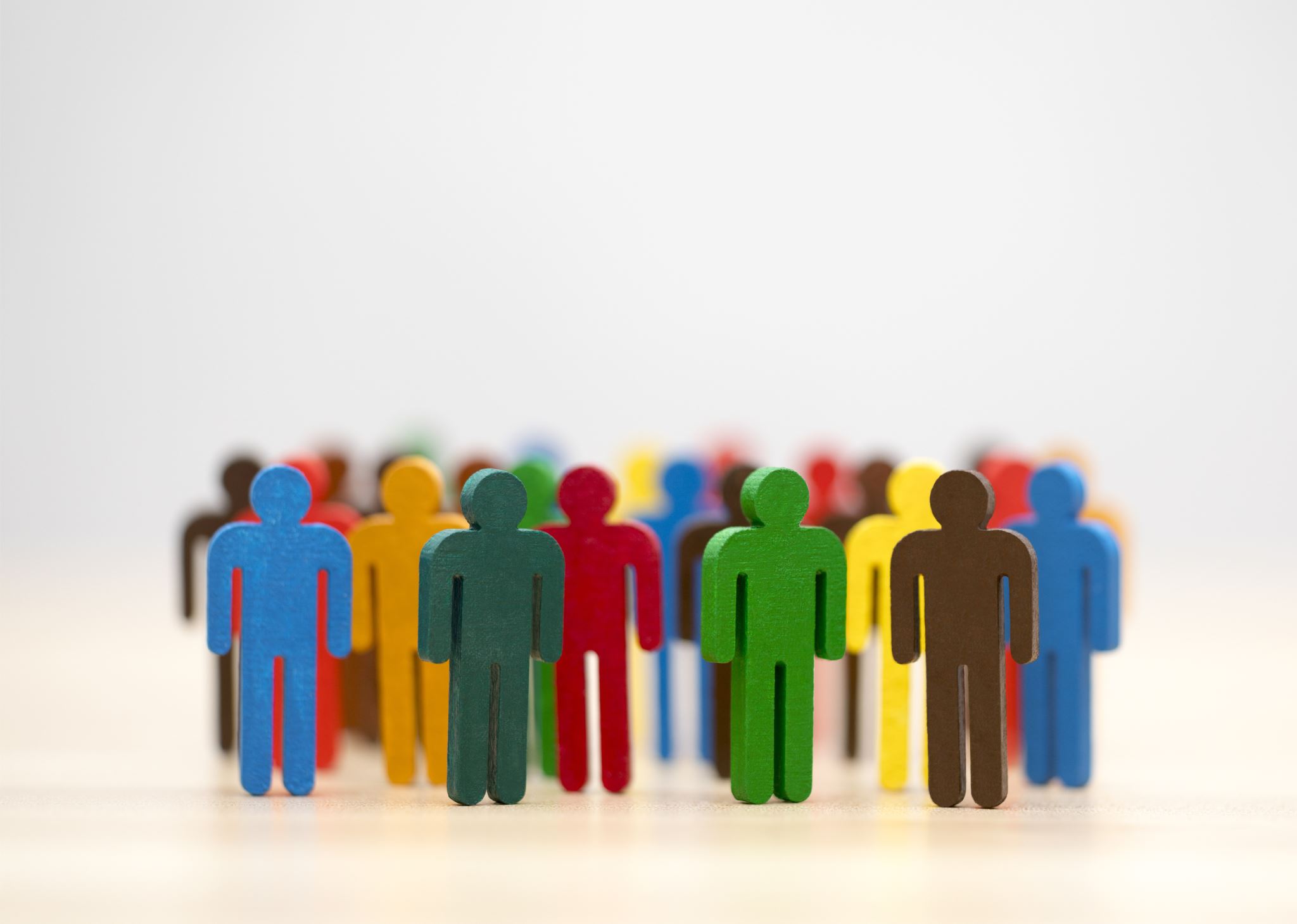 Chapter Related Questions
Briefly identify some major social issues in the context of Bangladesh.
Discuss the significance of ensuring women’s empowerment in the context of Bangladesh.
Analyze the factors that can reduce gender disparity.
Recommend some initiatives to reduce the challenges of accessing healthcare facilities and quality education in the rural areas of Bangladesh.
References
Sociology : C. N. Shankar Rao; 2007.
Introduction to Rural Sociology by Paul L. Vogt.
Rural Sociology by S.L. Doshi.
Introduction to Rural Sociology by Musa Dantani Baba.
Rural Sociology by Shambhu Lal Doshi.
https://www.ilo.org/dhaka/Areasofwork/labour-migration/lang--en/index.htm#:~:text=Each%20year%2C%20more%20than%20400%2C000,the%20Bangladesh%20for%20overseas%20employment.
https://www.cambridge.org/core/books/abs/cambridge-handbook-of-sociology/rural-sociology/BCB34E10FB97C27A0B472807B7B92C66
https://ictd.portal.gov.bd/sites/default/files/files/ictd.portal.gov.bd/page/6c9773a2_7556_4395_bbec_f132b9d819f0/ICT%20Roadmap_two-pager_The%20Labour%20Migration%20and%20Remittance%20sector%20%281%29.pdf